Le pari wallon (396277)
September 2 2010 at 9:09:29
60 ans du "Grand Liège", 60 ans de vie liégeoise : album-souvenir de l'exposition organisée à l'occasion du 60e anniversaire de l'association "Le Grand Liège" du 31 janvier au 1er mars 1997 (1211045)
December 12 2011 at 3:12:10
Le patrimoine rural de Wallonie : la maison paysanne (2291368)
February 22 2013 at 12:02:16
Le patrimoine civil public de Wallonie (2292065)
February 22 2013 at 2:02:35
Terrorisme et délinquance : Robert Collignon : 12/03/1987 (2876328)
December 5 2013 at 1:12:45
Robert Collignon : Le Projet pour la Wallonie  (ARC-C AFF ELE 0312)
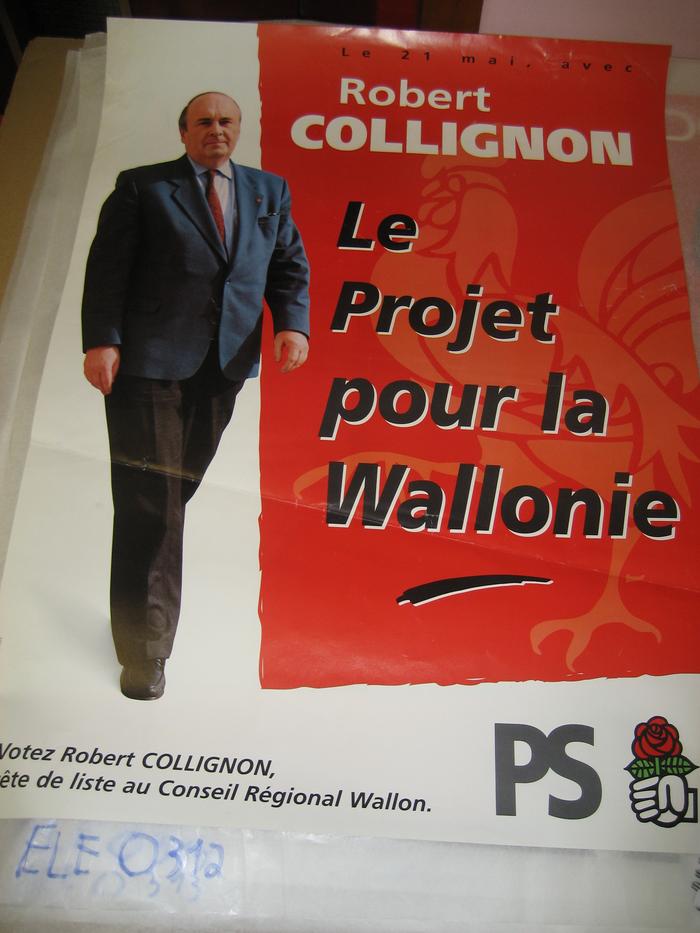 Au Parlement wallon - 13 juin '99 : ensemble de toutes nos forces  (ARC-C AFF ELE 0385)
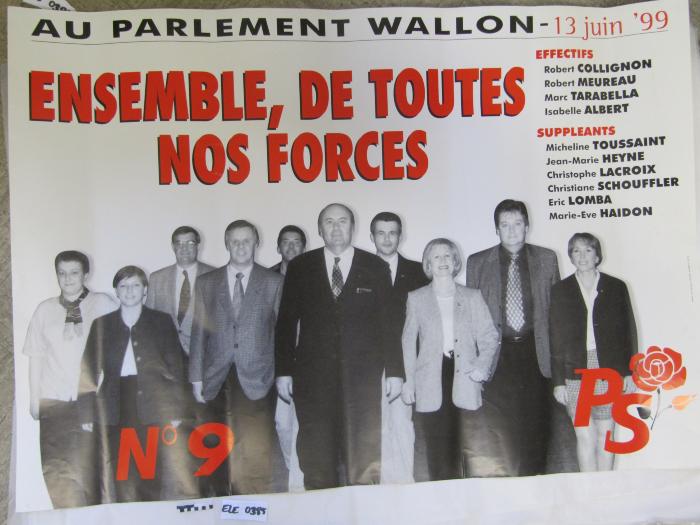 Robert Collignon : Chambre (ARC-C AFF ELE 0435)
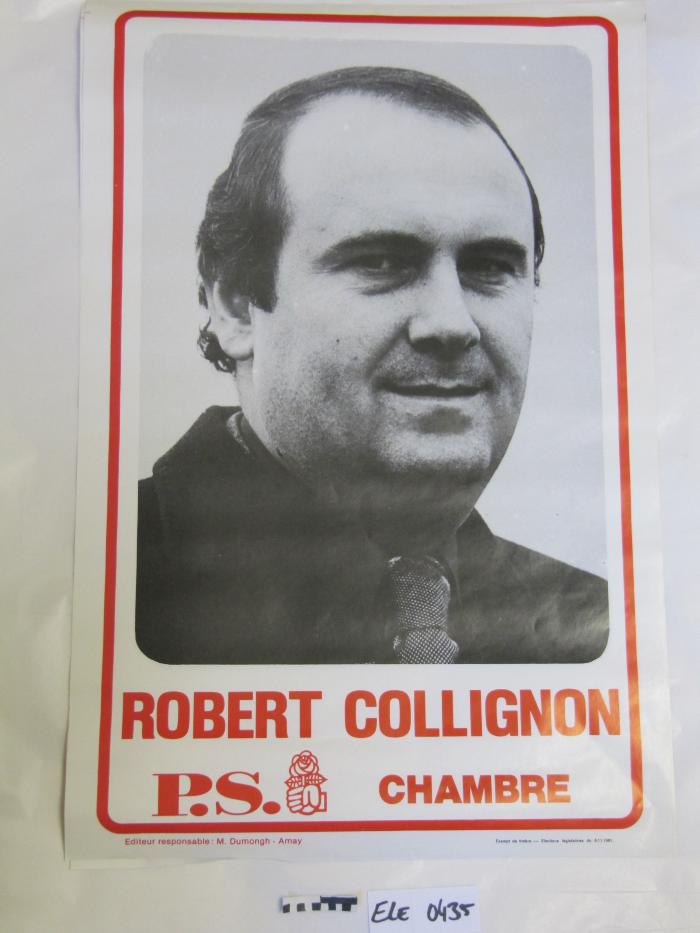 Citoyen Hubin, merci !  (BIB 17844)